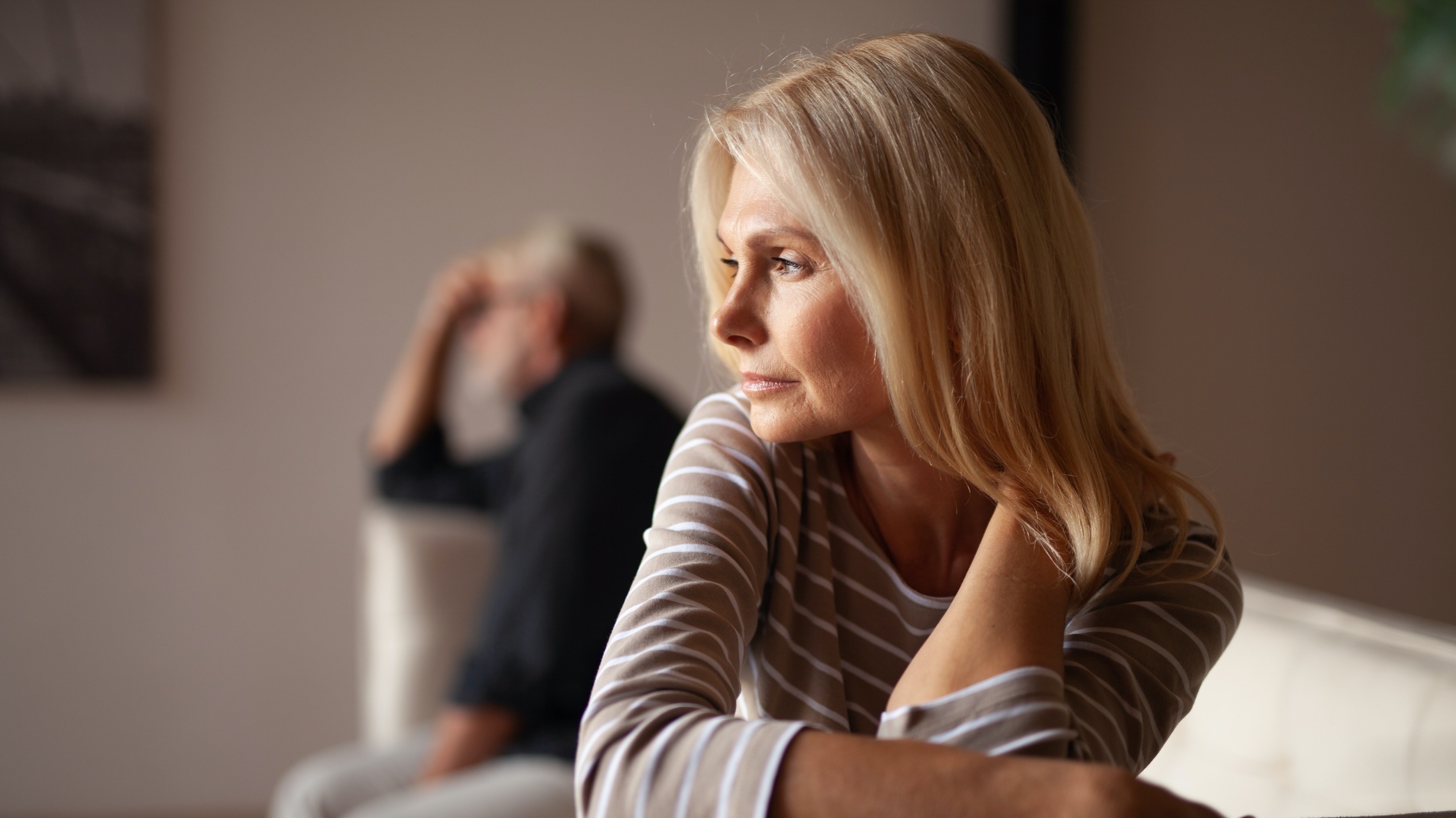 Newly divorced
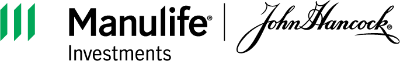 1
[Speaker Notes: Hello,
My name is ______________________ and I am from Manulife John Hancock Investments.
I am here to talk to you about the financial considerations for those that are newly divorced. And I a going to do that by sharing a case study.
Whether your situation is similar to the person profiled in our case study or not, the suggested actions can be applicable to anyone who has gone through a divorce…]
Case study: Newly divorced
Andrea and Anthony Caponi, age 50
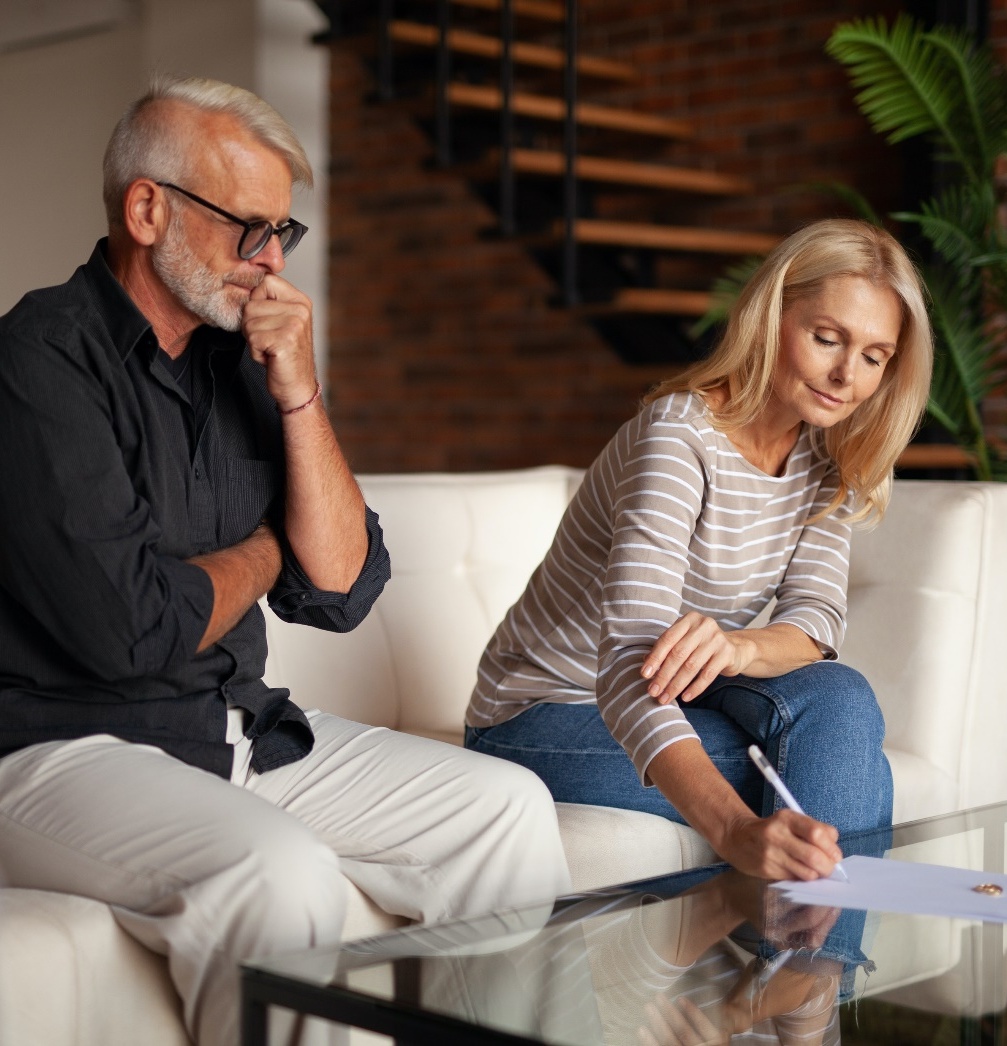 Went through a divorce after 20 years together
Negotiated equal division of their successful medical practice and all assets
Have a college-age son and share joint custody of their daughter – no alimony or child support
Retained their own retirement accounts and realized a significant profit selling the family home
Want to use the proceeds from the house sale to each buy their own property
What are some key post-divorce financial considerations?
This is a hypothetical example for illustrative purposes only.
2
[Speaker Notes: This case study focuses on financial planning for the newly divorced. Financial issues loom large in divorce – for good reason. In many cases, a divorce can affect your current and future financial well-being more than any other event in your life. You want to avoid making mistakes following the divorce process that could leave you financially vulnerable. 

Consider the story of Andrea and Anthony Caponi. They ran a successful medical practice in Seattle, but after 20 years together they divorced. They successfully negotiated the division of their practice and personal assets, as well as determining ongoing support for their children. One started college last fall and the other attends a private high school. The terms of the divorce settlement included an equal division of their investments and other assets, joint custody of their youngest child, and no alimony or child support. They retained their own retirement accounts and have agreed to split education costs as well as any other expenses for both children per the divorce agreement. They realized a significant profit selling the family home, the proceeds of which they are using to each buy a house of their own. 

Let’s look at some key financial considerations they must keep in mind as individuals now that they are no longer a couple.]
A fresh start brings new challenges and opportunities
Begin by evaluating your financial situation
Take stock of all your assets, liabilities, income sources, and expenses.

Establish a new storage space for key documents. 
Create an inventory of your accounts and financial interests.
Review a recent credit report and know your credit score. 
Create a budget and track your spending.

Gaining an overall understanding of your current financial standing can help you and your financial professional make informed decisions about how to manage your finances going forward.
Once your divorce settlement is final and complete, you will have a fuller picture of your finances to create a new roadmap and a plan for managing your money in the future.
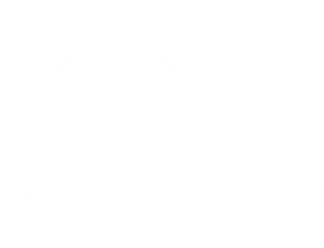 3
[Speaker Notes: Once your divorce settlement is final and complete, you will have a fuller picture of your finances to create a new roadmap and a plan for managing your money in the future. 

Know exactly where you stand by taking stock of all your assets, liabilities, income sources, and expenses.
 
You will want to establish a new storage space for key documents including: 

Recent brokerage and bank statements

Life and health insurance policies

Recent tax returns

Loan documents

Social Security statements

Legal documents

Create an inventory of your accounts and financial interests. And review a recent credit report and know your credit score. 

Also , you may want to create a budget and track your spending.

Gaining an overall understanding of your current financial standing can help you and your financial professional make informed decisions about how to manage your finances going forward. They can help you avoid mistakes and be more confident in the choices you make for you and your family.]
Protecting your assets, your heirs, and yourself
Divorce has the potential to threaten your assets, the legacy you leave – and can even have an impact on your future health care decisions based on your level of insurance and how your medical power of attorney (POA) is structured.
Ways to take immediate action to protect yourself
Retitle assets in your name and update authorizations on bank and credit card accounts.
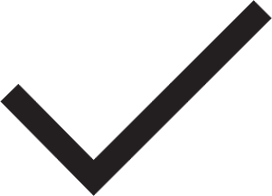 Update beneficiary designations on any accounts and policies.
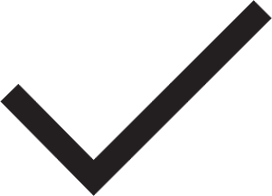 Build an emergency fund of 6 months’ income.
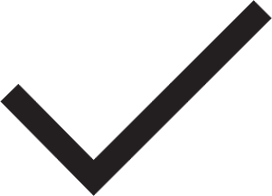 Understand how your Qualified Domestic Relations Order (QDRO) works.
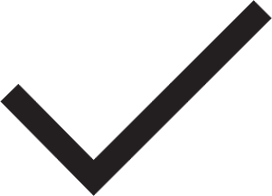 Update your personal insurance and estate planning documents.
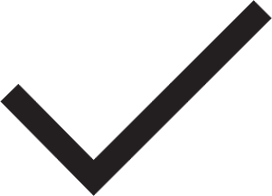 4
[Speaker Notes: Divorce has the potential to threaten your assets, the legacy you leave – and can even have an impact on your future health care decisions based on your level of insurance and how your medical power of attorney (POA) is structured. But you can take action to protect yourself. For example:

Retitle assets in your name (e.g., if you owned a house with your spouse) and update authorizations on bank and credit card accounts in accordance with your settlement agreement.

Update beneficiary designations on any accounts and policies outside of the purview of your will in accordance with your settlement agreement.

Boost your emergency savings to cover at least 6 months’ worth of income – having a safety net is more important than ever now that you are single.

Understand how your Qualified Domestic Relations Order (QDRO) works, if you have one. A QDRO protects your right to receive all or a portion of your ex-spouse’s retirement plan benefits. It can help you build a financial strategy for retirement and can also be used to secure child or spousal support, including arrears.

Remember to update your personal insurance and estate planning documents, including your medical POA and living will. Having sufficient individual insurance and making or updating your estate plan following your divorce are also key to safeguarding your finances and ensuring your future well-being. Let’s take a closer look at both.]
It is important to review your insurance policies to help ensure you are maintaining sufficient coverage as an individual.
Remember to update your personal insurance
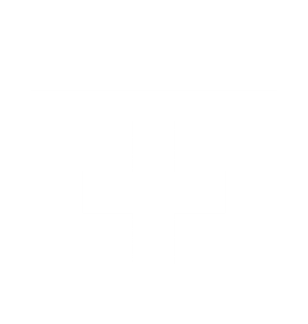 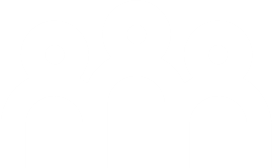 Life insurance
Health insurance
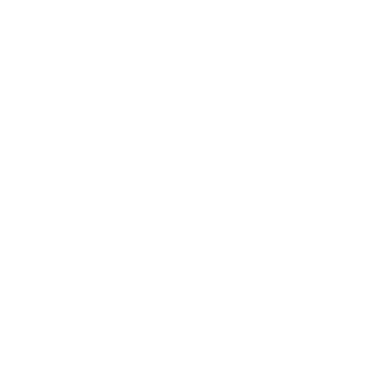 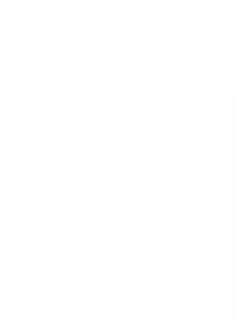 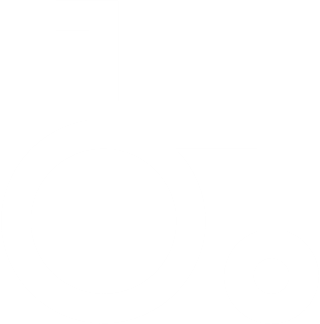 Disability insurance
Business insurance
5
[Speaker Notes: Let’s spend a bit more time taking about updating your insurance. It’s important to review your insurance policies to help ensure you maintain sufficient coverage – and not pay to protect valuables (e.g., jewelry, art, collectibles) that you no longer own. 

Life insurance: Getting divorced does not automatically update your life insurance policies. Don’t delay contacting your insurance company and making the necessary changes in accordance with your settlement agreement. Also, look into whether you have any corporate life insurance benefits you could take advantage of.

Health insurance: If you are no longer getting health insurance coverage under your spouse’s plan, now is the time to seek alternatives. Likewise, know how your children are covered and if you need to buy or supplement their health insurance. See if any corporate benefits are available to you.

Disability insurance: As a single person, long-term or permanent loss of income due to disability may be one of the biggest threats to your financial security. Do not delay in protecting yourself. 

Business insurance: If you are a business owner, make any necessary adjustments to your professional liability insurance as well as any other business insurance policies you have.
 
As with other major life changes, divorce is an opportunity to re-evaluate your options for insurance and see what’s available.]
Like other significant life changes, divorce should prompt a review of your current estate plan.
Consider revising your:
Will to be in line with your wishes and based on your net worth as an individual.
Trust agreements to reflect your new situation, including who is named as trustee.
Executor to handle estate administration if they were previously your former spouse.
Power of attorney(s) – for property and health care and who you name to act on your behalf. 
Beneficiary designations to replace your former spouse.
Other legal documents in light of your post-divorce status.
Estate planning after divorce
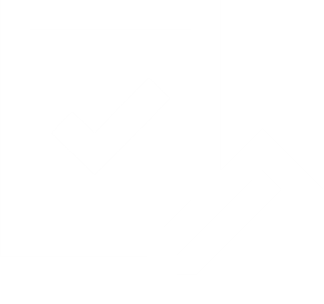 6
[Speaker Notes: As I mentioned earlier, you will want to re-examine your estate plan post-divorce and how you want your assets transferred after you die. Most married people bequeath everything to their surviving spouse. If this is how your will currently reads, you will likely want to change it post-divorce to update your beneficiaries and give clear direction to your loved ones about your wishes. If you do not have an estate plan, now is the time to create one.

As you review your estate plan, consider the following:

Your will: Is it in line with your wishes and based on your net worth as an individual?

Trust agreements: Does it reflect your new situation and who you want as trustee? 

Executor: Who will you designate to handle estate administration if it was previously your former spouse?

Power of attorney(s) – For property and health care and who you name to act on your behalf. 

Beneficiary designations to replace your former spouse.

Any other legal documents in light of your post-divorce status.]
Retirement planning after divorce
Divorce does not have to be the end of your retirement dreams, but it does mean you need tore-evaluate your short- and long-term goals. 
“Grey divorce” is on the rise. Among adults aged 50+, the national divorce rate has roughly doubled since 1990. For those aged 65+, it has tripled.1
Align your retirement plan with your current goals:
Know your vision for your retirement.
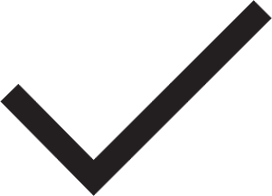 Calculate your target retirement number.
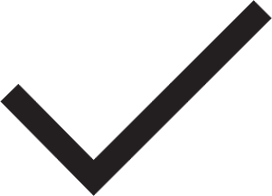 Evaluate your retirement savings options and sources of retirement income.
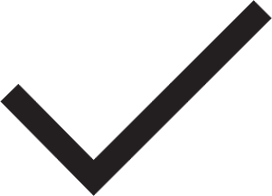 Account for health care costs – consider long-term care insurance.
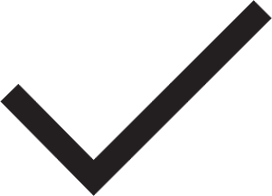 Understand your options for Social Security.
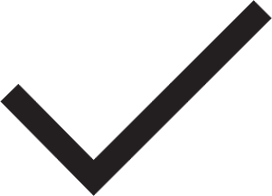 1 LegalJobs. 35 Encouraging Stats on the Divorce Rate in America for 2022, November 1, 2022.
7
[Speaker Notes: In terms of retirement, divorce does not have to be the end of your retirement dreams, but it does mean you should re-evaluate your short- and long-term goals. If you are behind on your retirement savings, you should retire later or increase your retirement contributions. And your ideal retirement might look different than the shared vision you had with your former spouse.

Here is how you can align your retirement plan with your current goals:

Know your vision for your retirement.

Calculate your target retirement number.

Evaluate your retirement savings options and sources of retirement income.

Account for health care costs – consider long-term care insurance.

Understand your options for Social Security.]
Tax implications of divorce
Transferring property to a former spouse as part of a divorce settlement will not cause a capital gain or loss and is not subject to a gift tax.
But it’s important to determine: 
Responsibility for paying any outstanding taxes from when you were a couple.
Allocation of estimated tax payments.
Which spouse gets the exemption for dependent children.
How alimony payments may affect your taxes.
Having a qualified tax professional as part of your team from day one can help ensure there are no surprises and that your tax planning makes sense for your new situation.
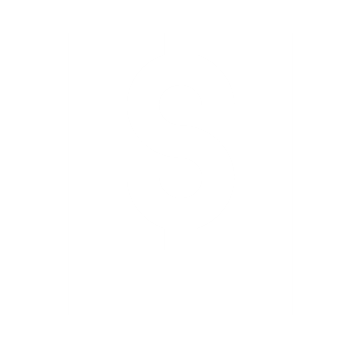 8
[Speaker Notes: Now for the fun stuff – let’s talk taxes…
Transferring property to a former spouse as part of a divorce settlement will not cause a capital gain or loss and is not subject to a gift tax. But it’s important to determine: 

Responsibility for paying any outstanding taxes from when you were a couple

Allocation of estimated tax payments

Which spouse gets the exemption for dependent children

How alimony payments may affect your taxes

Taxes may not be top of mind during your divorce and in the weeks and months after it is finalized, but the decisions you make during this time can have long-lasting tax implications for you and your ex-spouse. Having a qualified tax professional as part of your team from day one can help ensure there are no surprises and that your tax planning reflects your new status as an individual.]
More financial planning considerations
Putting your team in place
Longer-term housing decisions
Saving for education
Life after alimony
Investingbased onyour needsas anindividual
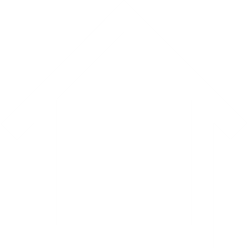 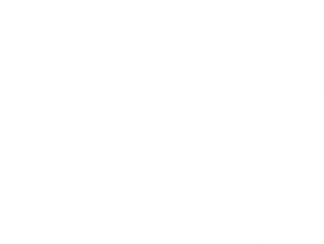 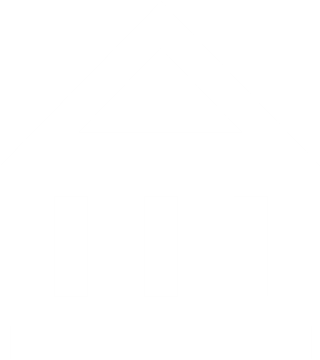 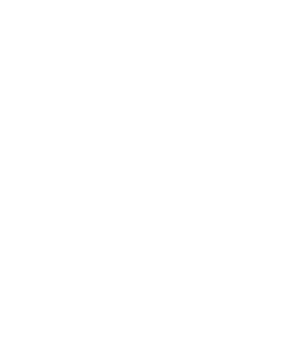 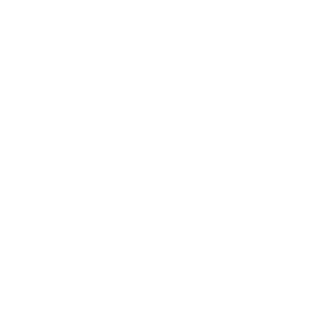 Work with your financial professional to create your own financial plan that reflects your divorce settlement and your life goals.
9
[Speaker Notes: Other financial planning considerations post-divorce include deciding which of your current advisors (financial professional, estate attorney, accountant, insurance professional, etc.) you want to retain if you previously shared them with your spouse. If you are looking for new advisors, consider getting referrals from friends and colleagues. Put your team in place!

Work with your financial professional to create your own financial plan that reflects your divorce settlement and your life goals. Review your investment strategy to help ensure it aligns with your new financial plan.

If you have been putting off housing decisions, create a game plan for where you want to live now that your divorce is complete. For example, is your plan to stay in the family home? Downsize? If you share custody of your children, how important is location in your decision? Do you and your former spouse want to live close by?

College funding can be another issue. Your financial professional can help you determine whether you need to supplement college savings for your children and the best ways to save.  

If you currently receive alimony, consider how you will rebuild that income stream after your spousal support ends. Will you work more? Go for that promotion? Find a new career? Or adjust your lifestyle?

Review your investment strategy to ensure it aligns with your new financial plan, risk tolerance, and time horizon.]
Get the support you need to start the next chapter of your life
After your divorce, working with a financial professional can help you rebuild your finances,find independence, and, take control of your future. With the right support, you can turn a difficult situation into a moment of empowerment!
Supplementary reading
A Woman's Guide to Financial Security After Divorce, Jeffrey A. Landers
Getting Past Your Breakup, Susan J. Elliott
Grit: The Power of Passion and Perseverance, Angela Duckworth
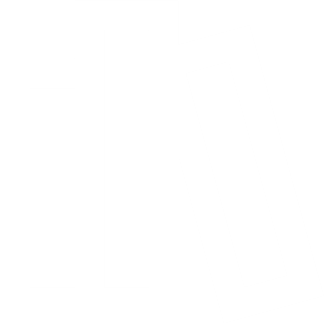 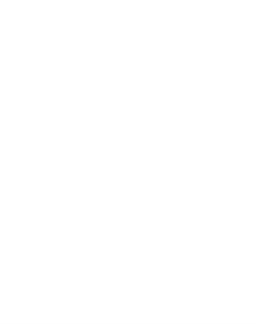 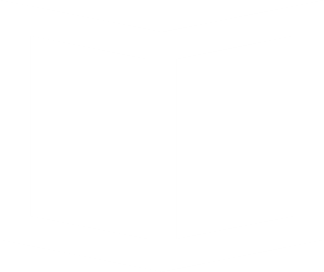 10
[Speaker Notes: After your divorce, working with a financial professional can help you rebuild your finances, find independence, and take control of your future….
 
You may also find this list of books helpful in your divorce journey. The choices you make following a divorce are critical to your financial future and the path you forge as an individual. Do not take them lightly: take steps to ensure you have the support you need to make the right choices for you. With the right support, you can turn a difficult situation into a moment of empowerment!]
Divorce checklists
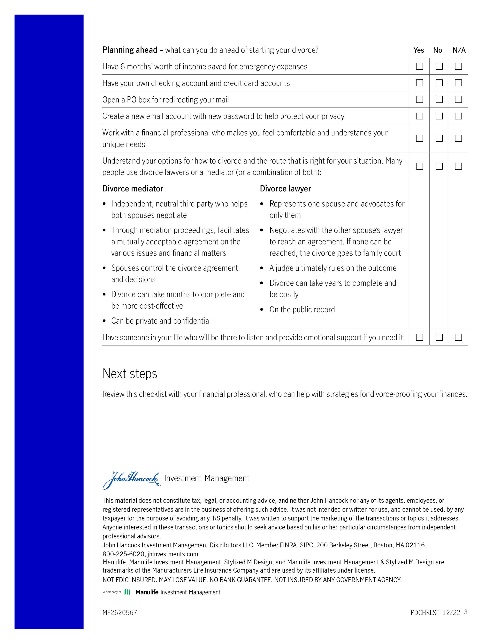 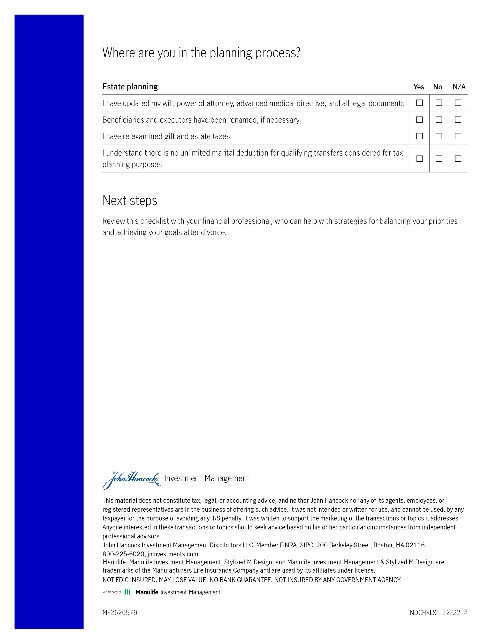 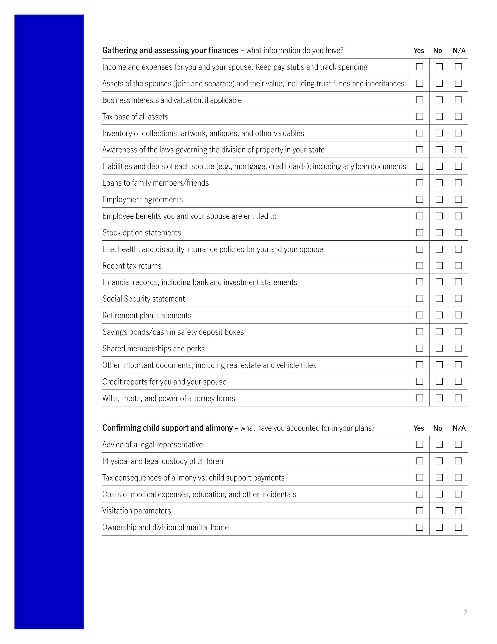 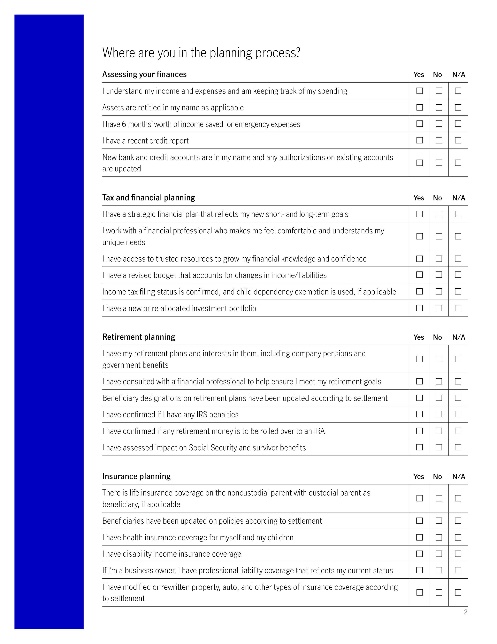 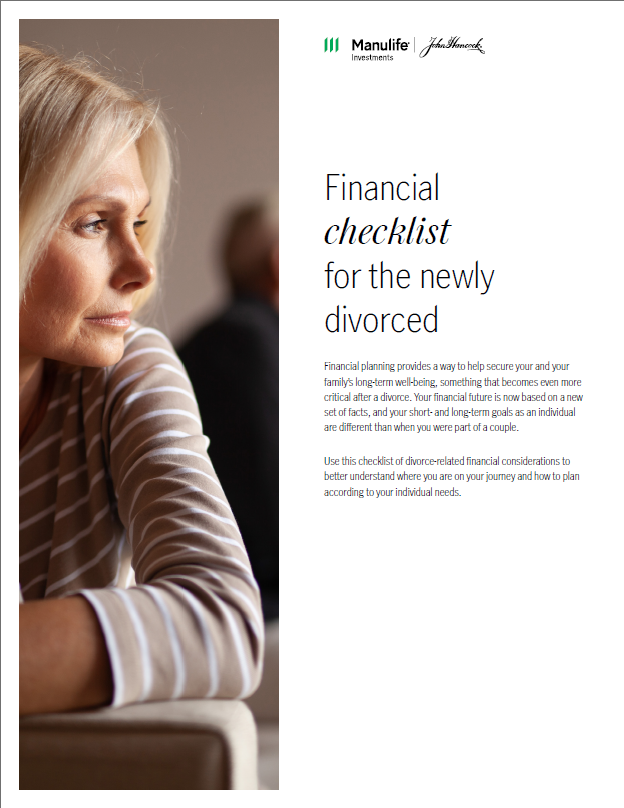 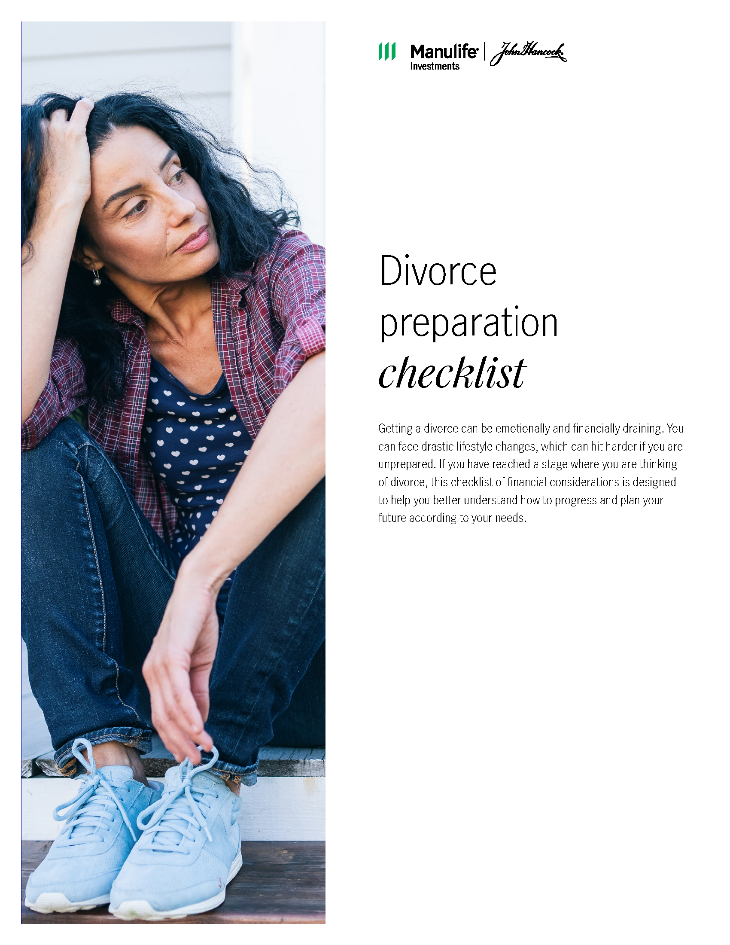 This material does not constitute tax, legal, or accounting advice, and neither John Hancock nor any of its agents, employees, or registered representatives are in the business of offering such advice. It was not intended or written for use, and cannot be used, by any taxpayer for the purpose of avoiding any IRS penalty. It was written to support the marketing of the transactions or topics it addresses. Anyone interested in these transactions or topics should seek advice based on his or her particular circumstances from independent professional advisors.
11
[Speaker Notes: We actually have 2 checklists to help you with divorce available on this webpage. If you are newly divorced as in our case study today, use the Financial Checklist for the Newly Divorced, which is designed to provide valuable perspective on where you are on your journey and how to plan according to your individual needs. 

However, if you, or someone you know, is at a stage where you are considering divorce, we wanted to make sure we had some resources for you as well. We developed the Divorce Preparation Checklist which can help you better understand how to work through this difficult life event. 

We also have checklists for financial literacy, buying a home, nearing retirement, and estate planning that may help with your long-term financial plan.

Consider reviewing the checklists with your financial professional, who can help you with strategies and advice for divorce-proofing your finances.]
Case studies
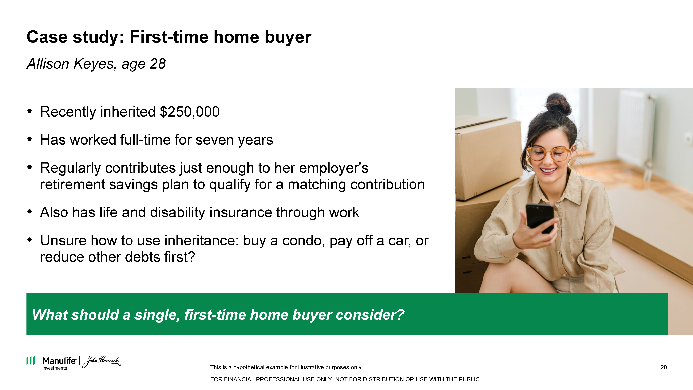 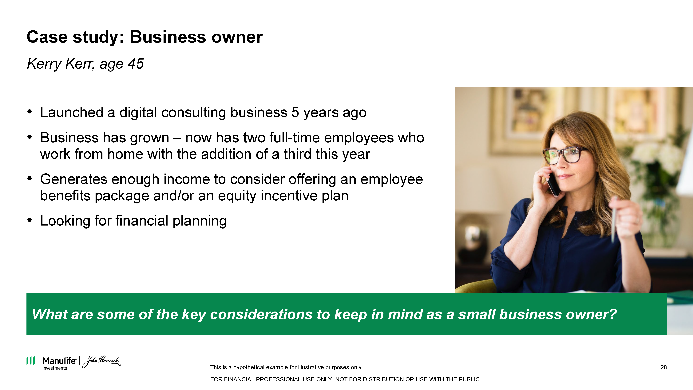 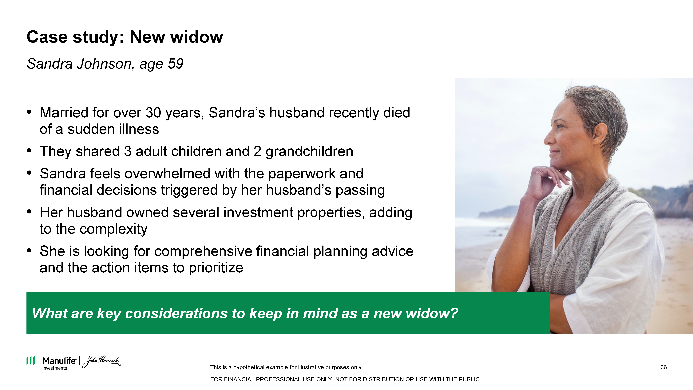 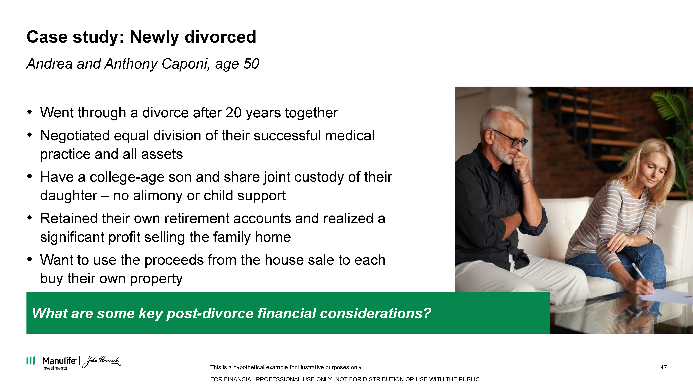 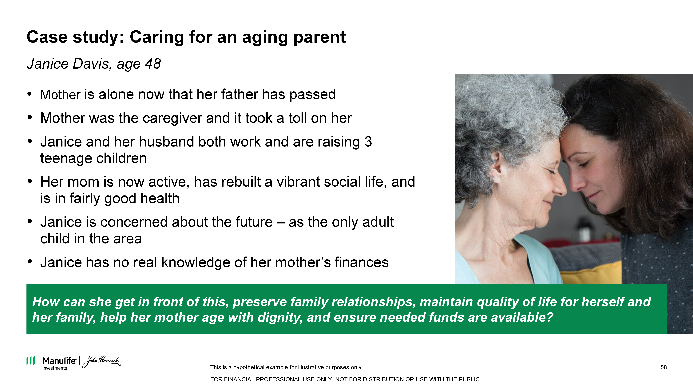 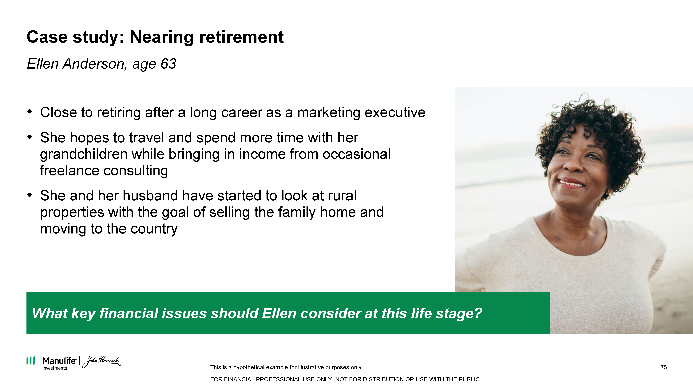 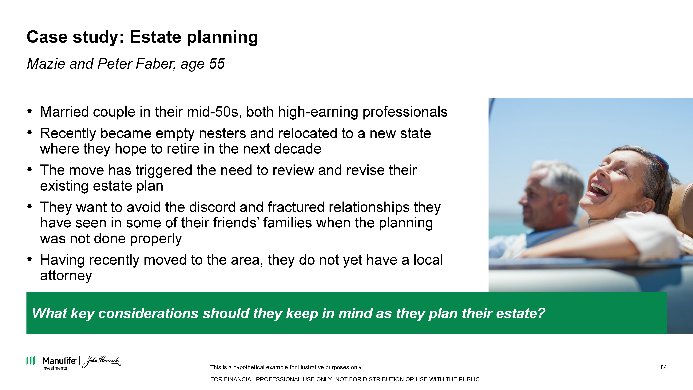 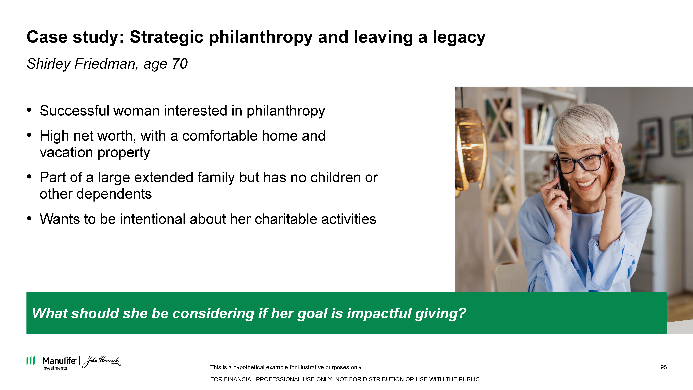 12
These are hypothetical examples for illustrative purposes only.
[Speaker Notes: Today we discussed our financial planning for the newly divorced case study. 

However, we have additional case studies available to you on the following topics:
First-time homebuyer
Financial planning for business owners
Financial planning for the newly widowed 
Nearing retirement
Caring for aging parents
Estate planning
Looking to leave a legacy or strategic philanthropy. 

All of these can also be accessed on this webpage.]
Worksheets and checklists
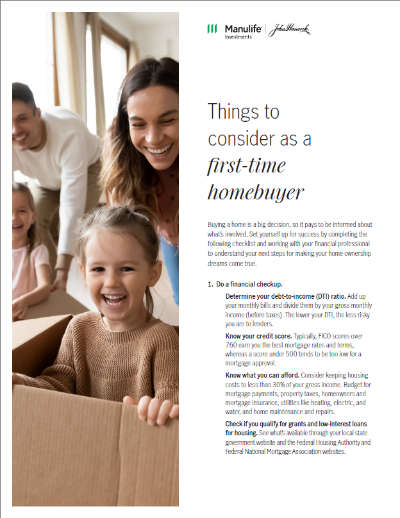 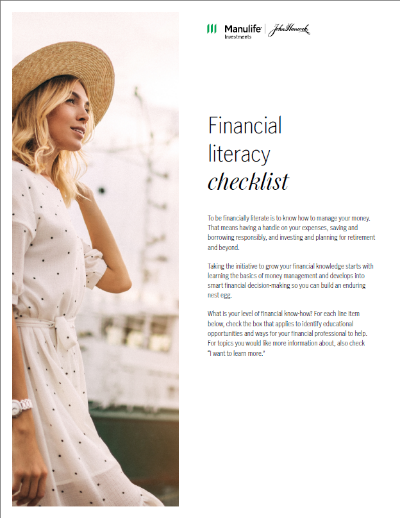 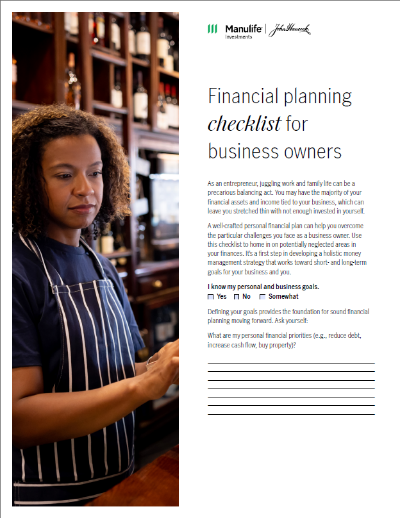 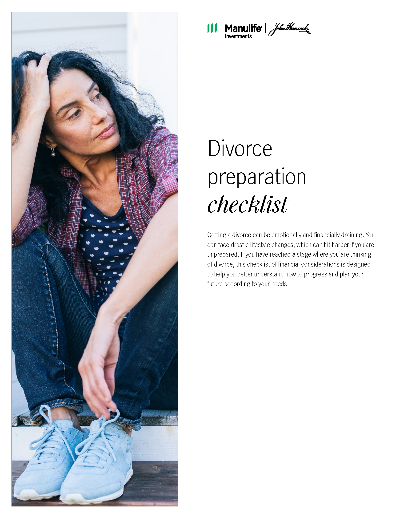 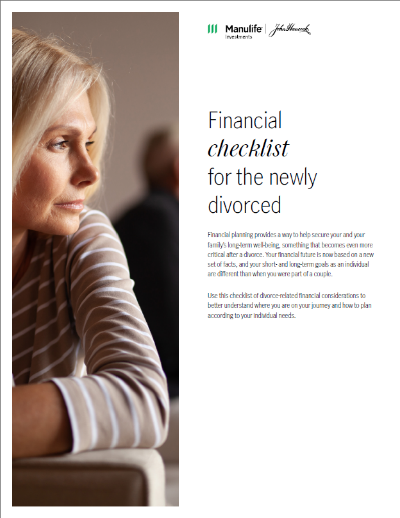 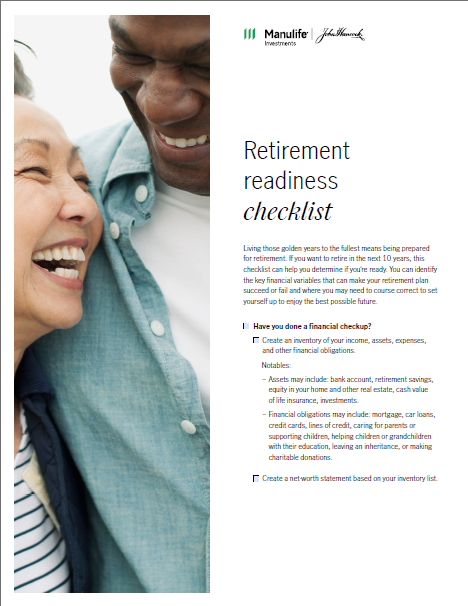 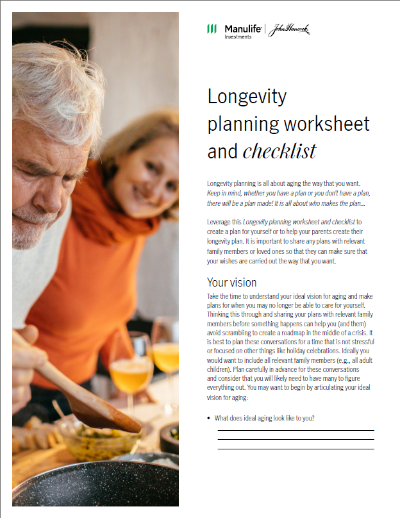 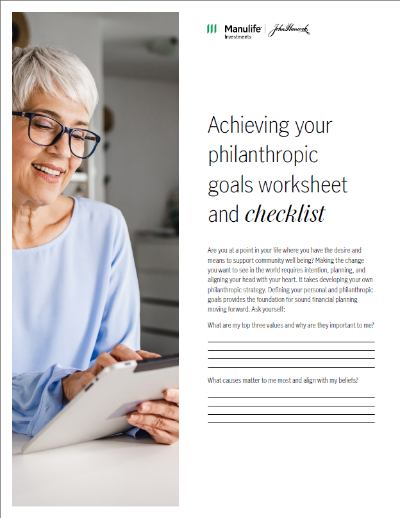 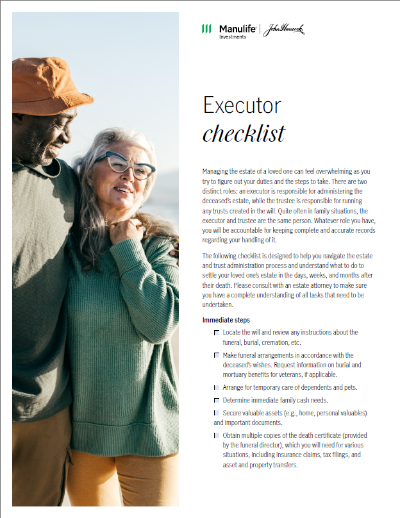 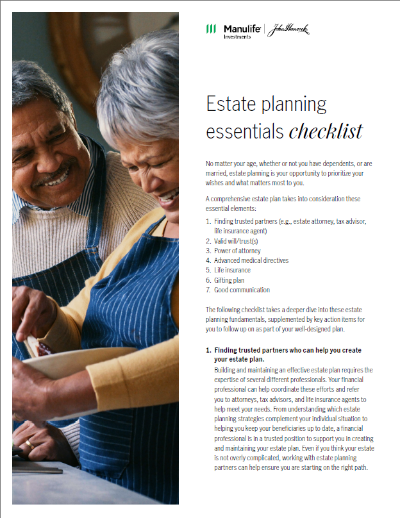 13
[Speaker Notes: We also shared our Newly divorced checklist and our Preparing for divorce checklist today, but we have additional worksheets and checklists specific to the case studies I just mentioned. The beauty of these is that you can use them on your own; or, you can work through them with your financial professional. A Financial Professional can help you understand and analyze your situation and the financial issues that are currently front and center in your life, as well as organize the information you need for a financial plan.

The other worksheets and checklists available on this webpage are:

First-time homebuyer checklist
Financial literacy checklist
Financial planning checklist for business owners
Executor checklist
Retirement readiness checklist
Longevity planning worksheet and checklist
Estate planning essentials checklist
Achieving your philanthropic goals worksheet and checklist

I hope you can see that at John Hancock investment Management, we are committed to empowering women and helping you thrive!]
Thank you
14
[Speaker Notes: Thank you.]
More information
This material does not constitute tax, legal, or accounting advice, and neither John Hancock nor any of its agents, employees, or registered representatives are in the business of offering such advice. It was not intended or written for use, and cannot be used, by any taxpayer for the purpose of avoiding any IRS penalty. It was written to support the marketing of the transactions or topics it addresses. Anyone interested in these transactions or topics should seek advice based on his or her particular circumstances from independent professional advisors.For more information, contact Manulife John Hancock Investments at 800-225-6020 or visit jhinvestments.com.
John Hancock Investment Management Distributors LLC, Member FINRA, SIPC, 200 Berkeley Street, Boston, MA 02116, 800-225-6020, jhinvestments.com 
Manulife, Manulife Investments, Stylized M Design, and Manulife Investments & Stylized M Design are trademarks of The Manufacturers Life Insurance Company, and John Hancock and the Stylized John Hancock Design are trademarks of John Hancock Life Insurance Company (U.S.A.). Each are used by it and by its affiliates under license.NOT FDIC INSURED. MAY LOSE VALUE. NO BANK GUARANTEE. NOT INSURED BY ANY GOVERNMENT AGENCY.
		
MF 4330517	WWW-NewDiv-CS  03/25
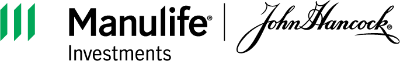 15
16